Blended and Online Learning
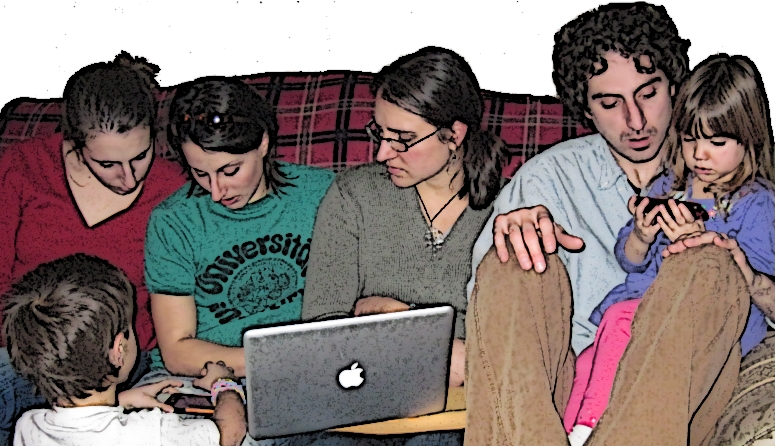 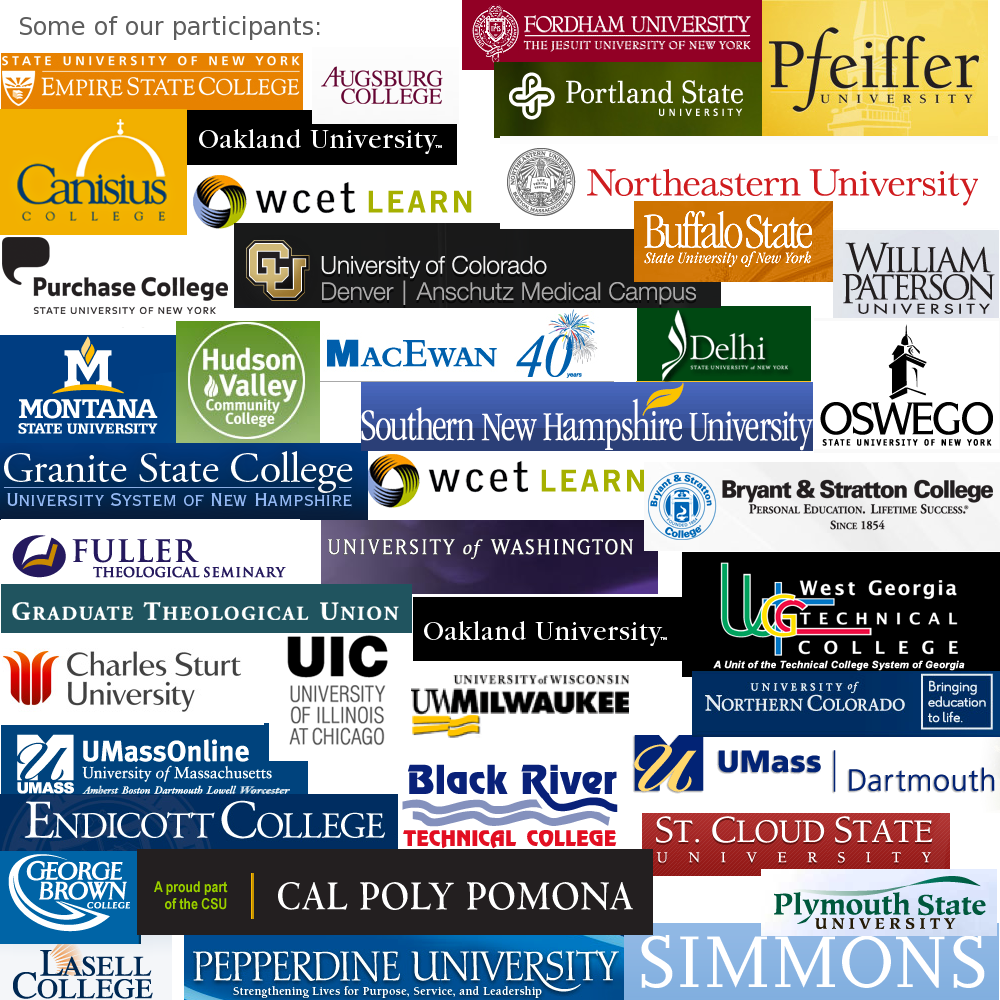 Learning e: the exponential power of learning whenever, wherever…
Hot Topics:
State Authorizations
Training
Web conferencing software
Compensation for faculty
3D Web
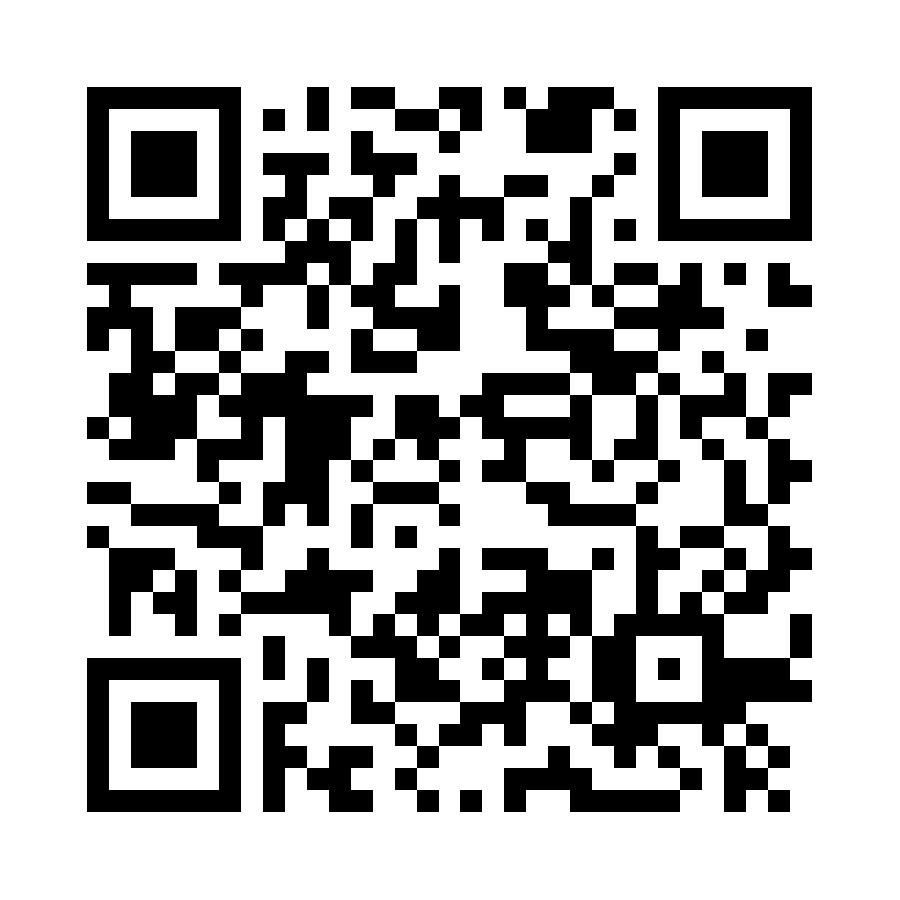